Dopady COVID-19 na studenty UTB ve ZlíněVybrané výsledky za UTB
22. 06. 2020 | UTB ve Zlíně | IRP 2019-2020
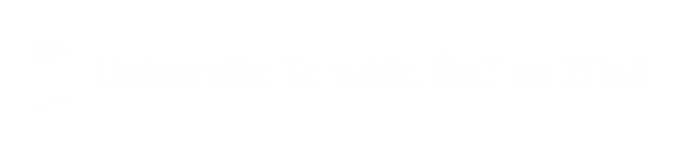 Základní informace
Hlavní koordinátor: Univerzita Antwerpy, Belgie
Realizátor v ČR: FSV UK a Sociologický ústav AV ČR
Termín dotazování mezinárodně: od 25. 4. 2020
Termín dotazování v ČR: 27. 4. – 10. 5. 2020
Účast ve výzkumu mezinárodně: studenti ze 27 zemí celého světa (převážně země z EU) 
Účast ve výzkumu v ČR: studenti 7 českých univerzit (ČZU, MU, UHK, UK, UPOL, UTB a VŠE)
Počet respondentů v ČR: 7136 (po vyřazení extrémně rychle a neúplně vyplněných dotazníků)

Bližší informace viz webové stránky studie.
Limity
Prezentace vychází z dat sebraných na UTB, která nám byla dána k dispozici národním řešitelským týmem.
Data reflektují subjektivní deklarace studentů.
Jedná se o anketní výběr respondentů.
Za jednotlivé fakulty je k dispozici malý počet respondentů (zejména FMK, FAI a FLKŘ).
Respondenti
Celkem do analýzy zahrnuto 866 respondentů z UTB:
Fakulty: FT 140; FAME 182; FMK 112; FAI 111; FHS 217; FLKŘ 74
Gender: 70% ženy, 30% muži
Věk: 18 – 56 let, průměrně 25 let
Stupeň studia: 68% Bc., 28% Mgr., 4% Ph.D.
Příslušnost k rizikové skupině COVID: 18% (nejčastěji obezita, plicní onemocnění, oslabená imunita)
Prodělaný COVID: 0,7% ano (4 studenti), 5% se domnívá, že ano (31 studentů)
Prezentované výsledky
Finanční situace studentů a jejich ubytování
Změny výuky, informovanost a studijní zátěž
Obavy studentů a psychická zátěž
Hodnocení univerzity
1. Finanční situace studentů a jejich ubytování
Nedostatek financí před / během COVID
Studenti zároveň deklarují pokles hodin strávených týdně placenou prací, a to z průměrných 16 na 12.
Ubytování studentů před / během COVID
2. Změny výuky, informovanost a studijní zátěž
Průměrný počet hodin strávených online výukoua osobním studiem
Mám dostatek informací o tom, co se ode mě očekává v jednotlivých kurzech od začátku epidemie
Moje studijní zátěž významně narostla od začátku epidemie
3. Obavy studentůa psychická zátěž
Obávám se, že nebudu schopen/schopna úspěšně dokončit současný akademický rok
Změny v metodách výuky v souvislosti s epidemií COVID-19 pro mě znamenaly významný stres
Cítím, že můžu mluvit s někým na univerzitě (vyučující, poradna) o svých obavách v souvislosti s epidemií
Probírání obav o studium s vyučujícími (srovnání s dobou před COVID)
Studenti kontaktující poradenské služby univerzity nebo fakulty a řešené problémy
Sklon studentů k depresi(do analýzy zahrnuto 658 respondentů, data za fakulty nejsou k dispozici)
4. Hodnocení univerzity
Univerzita je schopna za současného stavu poskytovat stejnou kvalitu vzdělávání jako před vypuknutím epidemie
Univerzita mě dostatečně informovala ohledně změn zavedených kvůli epidemii
Jsem spokojený/na se způsobem, jakým moje univerzita zavedla ochranná opatření v souvislosti s epidemií
Shrnutí výsledků
Zvýšený podíl studentů deklarujících nedostatek financí během COVID (+11 p.b.)
Ze skupinových pronájmů a kolejí se studenti často stěhovali zpět k rodičům (+30 p.b.)
Během COVID se zvýšil průměrný počet hodin týdně strávených online výukou (+4) a samostudiem (+7)
38% studentů souhlasí s tím, že mají dostatek informací o tom, co se od nich očekává v jednotlivých kurzech od začátku epidemie
56% studentů deklaruje, že jejich studijní zátěž významně narostla od začátku epidemie
40% studentů se obává, že nebudou schopni úspěšně dokončit současný akademický rok
46% studentů deklaruje, že změny v metodách výuky v souvislosti s epidemií COVID pro ně znamenaly významný stres
35% studentů cítí, že mohou mluvit s někým na univerzitě (vyučující, poradna) o svých obavách v souvislosti s epidemií; 46% uvádí, že probírání obav o studium s vyučujícími se jich netýká, pouze 2% studentů deklarují, že kontaktovali poradenské služby univerzity / fakulty
12% studentů deklaruje vysoký sklon k depresi (na aplikované škále deprese)
25% studentů souhlasí, že univerzita je schopna za současného stavu poskytovat stejnou kvalitu vzdělávání jako před vypuknutím epidemie
79% uvádí, že univerzita je dostatečně informovala ohledně změn zavedených kvůli epidemii
76% studentů je spokojeno se způsobem, jakým moje univerzita zavedla ochranná opatření v souvislosti s epidemií
DĚKUJI VÁM ZA POZORNOST
Bližší informace
prorektor-kvalita@utb.cz
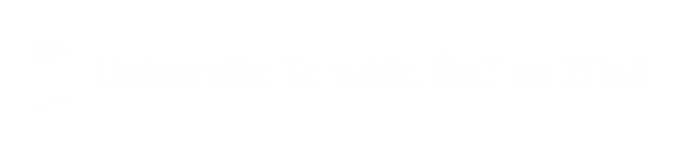